借助人工智能和大数据提高屏幕阅读器的适用性
北京心智互动科技有限公司
首席架构师 宋君
北京心智互动科技有限公司
多元融合就业示范者
无障碍信息化事业
移动互联网
成立于2017年03月23日，聚焦于无障碍信息化事业，致力于互联网、移动互联网、5G、人工智能等技术，是一家为视觉障碍人群打造移动互联网社交及娱乐产品和服务的爱心企业。
       从企业成立，就具备多元与包容的文化，成为了多元融合就业的先行示范者，为视障者提供了多个工作岗位，曾占比约30%，分别从事程序员、产品经理、主播、文案、客服等工作，我们愿为融合就业贡献出企业的责任和使命。
产品介绍
1款软件：心智无障碍助手，公益产品，终身免费，科大讯飞强强联合，视障人群必备的无障碍读屏软件，用声音打开新世界，共享智能应用生活。适配安卓手机上各APP的使用，跟健全人一样，实现自主打车、点餐、购物、聊天等需求，减轻家人照看负担。
1个社群：爱说笑社群是中国最热闹的盲人社群，盲盲交互学习娱乐平台，面向全国盲友开放红人主播申请权限，促进多元就业发展。帮助100+盲人就业~  
1个世界：我们用声音塑造了一个充满侠义、激情、友情、爱情和归宿的江湖世界，在这里，他们成为一代大侠，仗剑四方。听游江湖，一个行走自如，随心交流的声音世界！持续服务了50w+盲人。
1个系统：盲人沉浸式实践训练培训系统，采用1+1+1>3的模式，线上与线下结合，打造培训闭环，锻炼生活和职业技能，促进多元就业。
视障人群使用移动应用的现状
一
近年来，国家对适老化及无障碍改造的重视，推动充分兼顾老年人、残疾人需求的信息化社会建设。我身边的视障同事们，可以像明眼人一样自如的使用手机聊天、点外卖、打车、网购等等。移动应用在无障碍适配方面取得了一定的进步，主要表现在大厂的一些国民级应用上。而对于更多的应用，面对视障用户还是十分不友好的，存在大量关键控件无法选中、无法交互操作、缺少提示等等通过性问题。
开发者的角度
二
测试
设计
技术
成本
屏幕阅读器
三
更加智能
机械的工具
依赖应用
更像明眼人的屏幕阅读器
四
1.可见即所得：明眼人可见，视障人可得
2.学习软件UI交互设计的通用习惯
3.这也许会是下一代屏幕阅读器的一个方向
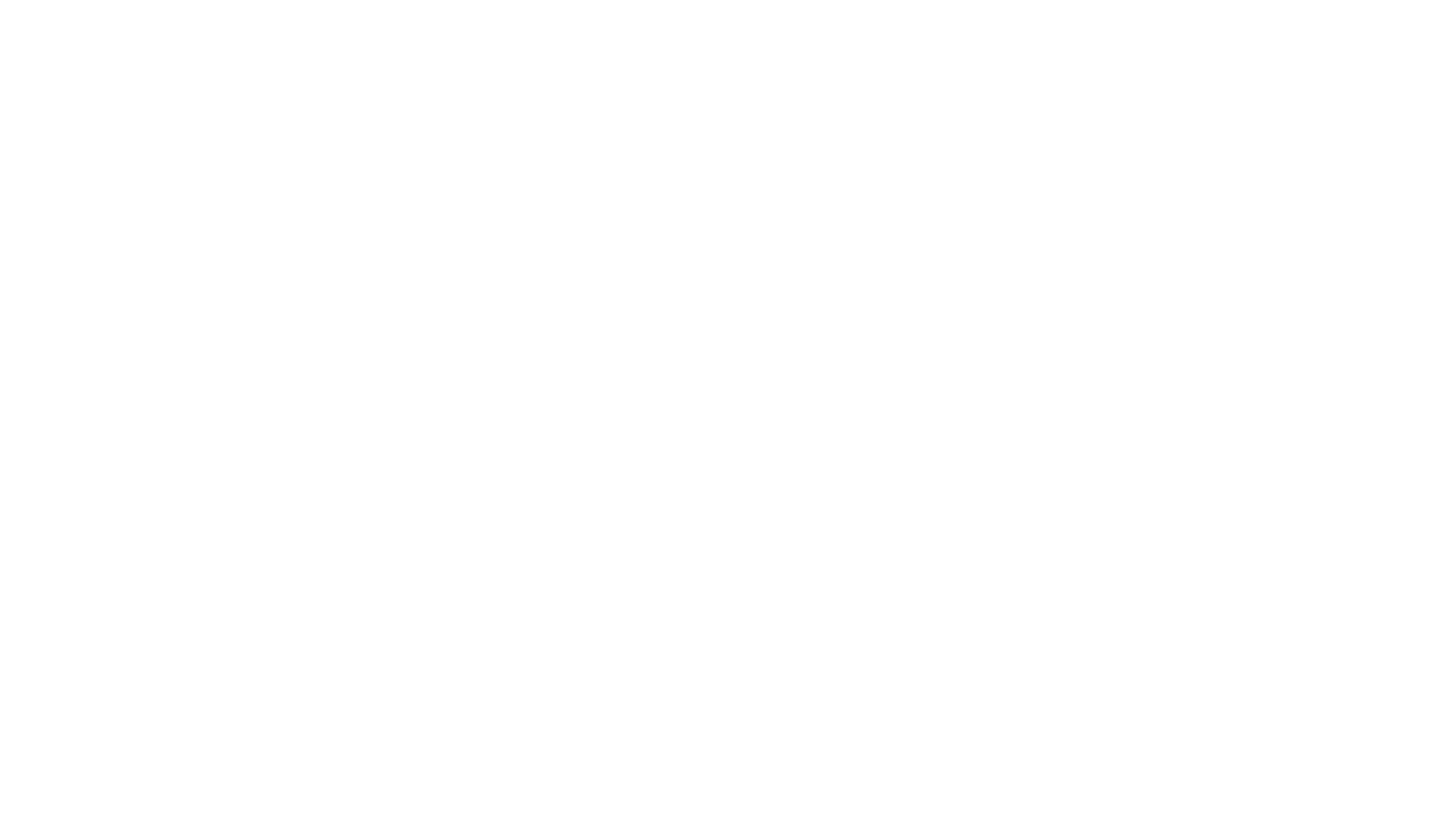 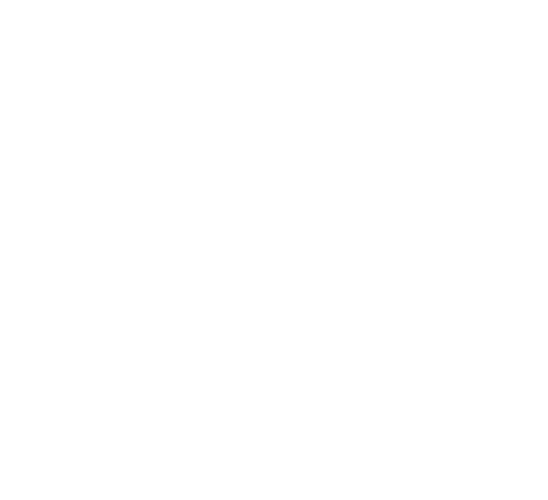 期   望
尽其力，促发展，同创造，共生活
这是所有心智人的灵魂追求和最终愿景！
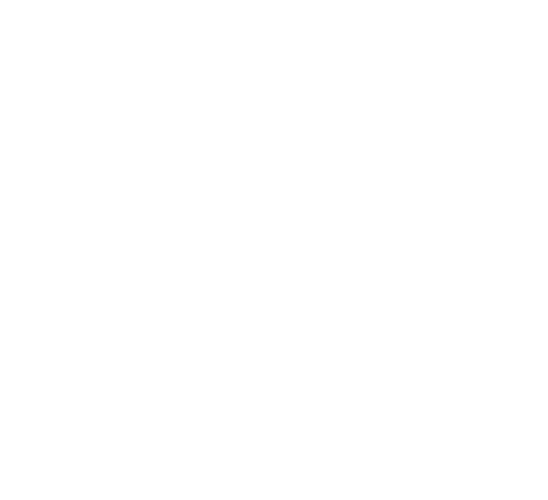 用声音塑造世界，心智互动！
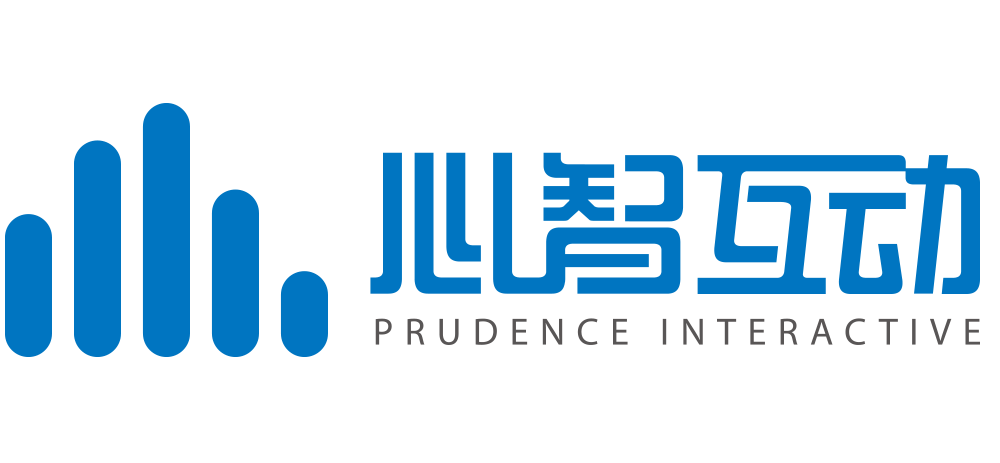